TURİZM VE ÇEVRE
Küresel Isınma ve Turizm
Küresel Isınmanın Canlılar Üzerindeki Etkileri
Hayvan Türlerine Etkisi
Küresel ısınmanın canlı türleri üzerindeki olumsuz etkileri oldukça fazladır. Küresel ısınmadan hayvanlar daha çok etkilenmekte, gerek yaşam biçimleri, gerekse tür çeşitliliği önemli derecede etkilenmektedir. Biyo-çeşitliliğin önemli bir ögesi olan tür zenginliğindeki azalma çağımızın en önemli çevre sorunlarından biridir.

Hayvan Ekosistemine Etkileri: Canlıların karşılıklı madde alışverişi yapabildikleri herhangi bir ortama ekosistem denir. Diğer bir deyişle herhangi bir ortamdaki canlı ve cansız varlıkların birlikte oluşturdukları bütünlüktür.
Doğanın yapısında mükemmel şekilde işleyen bir denge vardır. Bu dengenin bozulmasından tüm canlı ve cansızlar etkilenir. Yeryüzündeki biyolojik çeşitlilik milyonlarca yıldır var olmakla birlikte zaman içerisinde tür kayıplarının olduğu da bilinmektedir. Bugün, geçmişte yaşamış dinozorlar ile diğer bazı hayvan türlerini fosillerinden tanıyoruz. Geçmişte dünya ekosisteminde hayvan tür kayıpları olmakla birlikte yaşadığımız son yüzyılda oldukça artmıştır. Dünya ekosistemindeki hayvan tür kayıpları doğrudan bütün canlıların yaşamını etkilemektedir.
Hayvan Yaşam Biçimlerine Etkisi: Küresel ısınma, biyolojik ve fiziksel sistemleri olumsuz etkilemektedir. Bazı hayvan türlerinin sayısı hızla azalırken kene gibi bazı türleri de çoğalmakta, kaplan ve balıklarda hayatta kalabilmek için göç etmektedir. Küresel ısınmanın beraberinde getirdiği iklim değişikliği her kıtada gerek fizik gerekse biyolojik yaşam alanlarını tehdit etmektedir. Eriyen buzullar, genişleyen çöller ve ısınan denizler, canlı türlerinin kaderini derinden etkileyen faktörlerden bazılarıdır.
Bu durum, birçok hayvan türünün şimdiden yok olma tehlikesiyle karşı karşıya kalmasına, birçoğunun da eski yaşam ve yayılma alanlarının daralmasına neden olmaktadır. Hayvanlardaki kış uykusu ve yumurtlama sürelerinin ortalama beş gün erken başlamasının, göç etme süresinin 2-3 gün gecikmesinin nedeni olarak da küresel ısınma gösterilmektedir.
Bu durum, hayvanların yaşam biçimlerinin değiştiği anlamına gelmektedir. Bunların haricinde buzulların hızla erimesiyle okyanus ve deniz suyu seviyesinin hızla yükselmesi, kıyılarda canlılar için gereken yaşam alanını tahrip ederken hava sıcaklığındaki çok küçük değişiklikler bile bitki türlerini yok etmekte ve hayvanların yaşaması için gerekli olan besin zincirinin kırılmasına yol açmaktadır. Bu da önümüzdeki yıllarda birçok hayvan türünün yok olacağını göstermektedir.
Türler Arasındaki Etkilenmeler: Çoğu hayvan türü, kısa dalga boyunda enerjili güneş ışınlarına karşı kalın derili ve derideki renk değişiklikleri nedeniyle insanlara nazaran çok daha fazla korunmaya sahiptir; ancak bazıları artan ultraviyole ışınlarından etkilenebilir. Bu ışınlar evcil hayvanlarda, insanlarda görülenlere benzer kanserlere neden olur. Gözler ve vücudun güneş ışınlarına maruz kalan kısımları çok daha fazla risk altındadır. Cilt tümörleri; inekler, keçiler, koyunlar, kediler ve köpeklerde, atlarda, koyunlarda, domuzlarda ve sığırlarda görülmektedir.
İklim değişiklikleri ve ısınmalar, hayvan türlerinin etkileşiminin kaderini derinden etkileyen faktörlerdir. Kuşlar, balıklar ve deniz kaplumbağalarının türleri arasında göç nedeniyle değişikliğe uğradıkları gözlenmiştir. Halkalı, yağmur kuşu gibi bazı balıkçıl türleri artık kışları İngiltere’nin batı sahili yerine, doğu sahilinde geçirmeye başladıklarından, bu hayvan türleri arasında olumsuz etkilenmeler baş göstermiştir.
Denizlerin ısınması yüzünden bazı kaplumbağa türleri yok olma tehdidiyle karşı karşıya kalmaktadır; çünkü denizin ısısı, kaplumbağaların yumurtalarından çıkacak yavruların cinsiyetlerini belirlemektedir. Bazı kaplumbağa türlerinde artık yeni erkek doğmadığı için kaplumbağa türleri arasındaki etkileşim etkilenmektedir.
Hayvanların Çoğalmalarına Etkisi: İklim değişimi, gezegenimizdeki yaşam modellerini değiştirmekte; bunun sonucunda pek çok hayvan türü çoğalamamakta ve yok olmaktadır. Değişen iklim, hayvanları hayatta kalabilmek için göç etmeye zorlamaktadır.

Küresel ısınmanın, hayvan türlerinin çoğalmalarına olan etkilerini şu örneklerle sıralayabiliriz:
• Kuzey Amerika kıyılarındaki somon balığı üremesinde suların ısınması sebebiyle ciddi bir düşüş görülmüştür.
• Kuşlar son 20 yılda bahar aylarında havada görülen sıcaklık artışı yüzünden daha erken yumurtlamaya başlamış; bu da yavruların doğduklarında beslenecek böcek türlerini bulamamaları yüzünden hayatta kalmalarını tehlikeye düşürmektedir.
• Geri çekilen bir buzul ve deniz üzerindeki buzun normalden önce parçalanması, deniz foklarını avlamak için buza ihtiyaç duyan kutup ayılarını etkilemektedir.
• Tatlı su yaşam alanları, kirleneme ve barajlar yüzünden bozulduğundan, tatlı su yunusları, mersin balıkları çoğalamaz duruma gelmiştir.
Bitki Türlerine Etkisi
Küresel ısınma, daha önceki iklim tipine uyum sağlamış bitki topluluklarında da değişime yol açmaktadır. Küresel ısınma, bitki habitatının üçte birini tehdit etmektedir. Nadir görünen türler ve bölünmüş ekosistemler, şimdiden kirlilik ve ormanların yok edilmesinden dolayı, tehdit altında ve yok olma tehlikesiyle karşı karşıyadır.

Bitki Ekosistemlerine Etkisi: Bir ekosistem, insana durağan gözükse bile jeolojik ölçü içinde evrime uğrar. Nitekim ılıman Avrupa’da çıplak toprağa canlıların yerleşmesi, otsu bitkilerin öncü olarak yerleşmesiyle başlamıştır. Sonradan bunun yerini, birbirini izleyen çeşitli bitki toplulukları almış ve son evre olarak da ormanlar ortaya çıkmıştır.
Ekosistemdeki bozulma, bir bütün olan çevrenin yapı ve işleyişini olumsuz etkiler. Uzun süren kuraklıklar sonucu ekosistemdeki bitki sayısı hızla azalır. Toprakta oluşan tahribat ve kirlenmeler önce bitkilerin sonra da diğer canlıların yok olmasına neden olur. Ormanların kesilmesi ve yanması, çevrenin çölleşmesine ve sonrasında da küresel ısınmaya neden olur.
Bitki Yaşam Biçimlerine Etkisi: Küresel ısınmanın olumsuz etkilerinin sınırları yoktur ve bu olumsuz etkiler, bitkiler için de büyük bir tehlike oluşturmaktadır. İklim değişiklikleri, bitki çeşitlerinin sadece enlem ve boylamdaki dağılımını değil, yükseklikteki dağılımını da etkilemektedir. Bu durum, bitkilerin 10 yılda bir ortalama 29 m tırmandığını göstermektedir. Aynı bölgede yaşayan ve aynı karakteristik fizyolojileri paylaşan bitkilerin çoğu, göç etme eğilimi taşımaktadır. Yüksekte yaşayan bitki çeşitleri, iklim değişikliğine daha duyarlıdır.

Türler Arasındaki Etkileşimi: Kara sistemi, canlı dünyanın iskeleti olarak kabul edilmektedir. Toprak, insanlara ve yeryüzündeki diğer tüm canlılara yaşam alanı sağlamaktadır. Hava, bitkilerin fotosentez yapmaları için karbondioksiti, insanların ve birçok hayvanın yaşamı için gereken oksijeni sağlayan bir kaynaktır. Bu yönüyle ormanlar ve yeşil bitkiler de bu sistemin akciğerleri olarak kabul edilir. İklim değişikliği sonucu oluşan sıcaklık, terlemeyi artırır ve bazı bitki türleri, kökleriyle daha çok su almak zorunda kalır. Daha çok su ise topraktan daha fazla mineral madde alınmasını sağlayarak bitkinin gelişmesini hızlandırmaktadır. Bir başka bitki türü de aşırı sıcaklık yüzünden su alamayıp kurumaktadır. Bu da bitki türleri arasındaki etkileşimi olumsuz etkilemektedir.
Bitki Çoğalmalarına Etkisi: Sıcaklığın artması, bitkilerin can damarı fotosentez işlemini yavaşlatmaktadır. Bu durumda bitkinin büyümesi yavaşlar ve döllenip çoğalma yetisi düşer.
Bazı bitkiler, daha önce çiçek açar, bazı bitkiler de hiç açmaz.

İklim Üzerindeki Etkileri
İklim Değişikliği: İklim; belirli bir yerde sıklıkla gözlenen hava şartlarının bir genellemesidir; hava şartları ise belirli bir zaman dilimi içerisinde gözlenen hava olaylarıdır. İklim ve hava şartlarını karıştırmamak gerekir. İklim sistemi çeşitlilik göstermektedir.
İklim tipleri, yerkürenin yaklaşık 4,5 milyar yıllık jeolojik tarihi boyunca milyonlarca yıldan on yıllara kadar tüm zaman ölçeklerinde doğal olarak değişme eğilimi göstermiştir. En son ve en önemli iklim değişiklikleri; buzul ve buzul arası dönemde oluşmuştur. Ancak 19. yüzyılın ortalarından beri, iklimdeki doğal değişe bilirliğe ek olarak, ilk kez insan etkinliklerinin de iklimi etkilediği yeni bir döneme girilmiş ve küresel ortalama yüzey sıcaklığı 0,57 °C’lik bir artış göstermiştir. Bu yüzden iklim değişikliği, küresel iklim sisteminde değişikliklere neden olabilecek doğal iç ve dış kuvvetlerin ve etmenlerin yanı sıra, sera gazı birikimlerini arttıran insan etkinlikleri de dikkate alınarak tanımlanmakta ve değerlendirilmektedir.
İklim Değişimlerinin Etkileri: İklim değişiklikleri, çok ciddi boyutlarda çevresel sorunlara yol açmaktadır. Bu sorunlar başlıcaları şunlardır:
• Ozon tabakasının incelmesi: Halokarbonlar ve sera gazları zararlı radyasyonun yeryüzüne ulaşmasını engelleyerek dünyadaki yaşamın en önemli kaynaklarından biri olan atmosferdeki ozon tabakasının incelmesine ve böylece işlevini tam olarak yerine getirmemesine neden olmaktadır.
• Kentsel ve bölgesel hava kirliliği: Kentsel alanlarda ulaşım ve ısınma için fosil yakıtların kullanılması sadece sera gazları emisyonunu artırmaz, bunun yanı sıra aynı anda hem havayı kirleten hem de ozon tabakasına zarar veren gaz ve bileşiklerin ortaya çıkmasına neden olur. Bu gaz ve bileşikler, bitkilerin yok olmasına neden olan asit yağmurlarının da nedenidir.
• Çölleşme: Toprak kalitesinin bozulması ve gıda üretiminde azalma demektir.
• Biyolojik çeşitlilikte azalma: Doğal alanların tarım ve yerleşime açılması, iklim değişikliğinin yoğunluğunu artırmakta bu da ekosistemleri ve biyolojik çeşitliliği olumsuz yönde etkilemektedir.
Doğal Afetlerin Oluşumuna Etkisi
Küresel ısınma, artık bir teori olmaktan çıkıp insanoğlunu tehdit eden ciddi bir tehlikedir. Bu tehlike artık dünyayı somut olarak tehdit etmekte; tüm dünya, iklim değişikliklerinin yarattığı felaketlerle boğuşmaktadır. Dengesiz küresel ısınmalar hem sayı hem de şiddet bakımından son derece zararlı kasırgalar yaratacaktır.

• Kuraklık: Yaşanan küresel ısınma ve su kaynaklarının giderek azalmasından dolayı, Dünya topraklarının üçte biri çölleşme ile karşı karşıyadır. Kuraklık nedeniyle özellikle Afrika’da iç bölgelerden kıyı bölgelerine doğru büyük göçler yaşanacaktır. Dünya üzerinde birçok ve köy ve yerleşim merkezi, aşırı kuraklık ve çöllerin yayılması nedeniyle yok olmaktadır. Kuraklığın bir diğer olumsuz etkisi de yangınlardır. Doğal afetler içinde yavaş gelişen ve geldiğinde çok fazla ve kapsamlı olarak zarar veren afet, kuraklıktır. Büyük yangınların çoğu, uzun süreli ve şiddetli kurak periyotlar esnasında meydana gelir. Bu süre esnasında büyük hacimli yakıtlar bile sahip oldukları nemin % 50-70’ini kaybeder.
• Seller: Küresel ısınmanın önemli etkilerinden biri de iklim kuşaklarının kayması sonucu, yağmur kuşağının kuzeye doğru genişlemesidir. Fakat bu genişleme sonunda yağışlar, her bölgede artmayıp belli bölgelerde yoğunlaşacaktır. Şiddetli yağmurlar daha sık yağacak ve daha çok su bırakacaktır. Sağanak yağışların artması sonucunda suyun toprakla süzülmesi azalacak ve seller artacaktır.

• Deniz seviyesinde yükselme: Dünya’da deniz seviyesinin 2090 yılında en az ortalama 20 cm, en fazla 50 cm yükselmesi beklenmektedir. Aslında eğer küresel sıcaklık ortalaması 2 °C’den fazla artarsa 2100 yılından itibaren maksimum yükselme 75 cm’ye ulaşabilir. Okyanusların ısı genişlemesi, orta ve alçak enlemlerdeki buzulların erimesi ve kutuplardaki buz tabakalarının erimesi dahil olmak üzere birçok faktör deniz seviyesinin yükselmesine katkıda bulunmaktadır. Deniz seviyesindeki yükselmenin başlıca nedeni okyanusların ısı genişlemesidir. Deniz seviyesindeki yükselme, yerkürenin değişik bölümlerinde farklılık gösterir.
• Orman Yangınlarına Etkisi: Dünya’nın geçirdiği iklimsel değişimler, hızlı bir şekilde artan dünya nüfusu, gelişmiş ve geri kalmış ülkeler arasındaki ekonomik açlığın hızla büyümesi gibi olumsuzlukların orman yangınlarının alan ve sayı olarak artmasına neden olacağı düşünülmektedir. Özellikle küresel ısınma ve sera gazlarının atmosfere yayılması, iklim değişikliği felaketinin ana faktörleri olmakta; bundan dünyamız, ormanlar başta olmak üzere, önemli bir şekilde etkilenmektedir. Son zamanlarda üzerinde en çok konuşulan konulardan biri olan küresel ısınma, hemen her gün, dünyamızı tehdit etmektedir. Küresel ısınmanın etkisiyle dünya hızlı ısınmakta özellikle dünyanın soğuk bölgelerinde sıcaklık artışı daha belirgin göze çarpmaktadır.

Küresel ısınma ile ilgili yapılan araştırmalarda, Akdeniz Bölgesi’ndeki ülkelerde daha çok orman yangınının olacağı ve zayıf düşen bu ormanlarda zararlı böceklerin ve diğer hastalıkların ortaya çıkacağı açıklanmaktadır. Dünya’nın diğer bir bölgesi olan Amazonlar da küresel ısınmadan payını alacaktır.
Tarımsal Faaliyetlere Etkisi
Küresel ısınmanın Dünya üzerindeki etkilerinden biri de ekili toprakların erozyona uğramasıdır. Ekili toprakların 10 yılda kazanabildiği verimli olan üst katmanı yaklaşık olarak bir yılda kaybolmaktadır. Bu da yılda 1 milimetre kalınlığında en verimli toprağın kaybı demektir. Başlangıçta erozyona neden olan ilk sebepler arasında tarımcıların kendileri vardı ama şimdi ön plana küresel ısınma çıkmaktadır.
Asya, Afrika, Avustralya ve Avrupa toprakları çok ciddi bir şekilde bir tehdit altındadır. Buralardaki tarım ürün verimi ve kalitesi küresel ısınmadan dolayı büyük zarar görmektedir.

Ulaşıma Etkisi
21. yüzyıl dünyasında yeterli ve çağdaş ulaşım hizmeti olmaksızın sosyal ve ekonomik hayatı, canlı ve dinamik tutmak mümkün değildir. Hızlı kentleşme, sanayileşme ve nüfus artışının beraberinde getirdiği sorunlar ulaşıma da yansımaktadır.
Su Kaynaklarına Etkisi
Dünya üzerindeki en yaşlı kayalar oldukları belirlenen Greenland’daki İsua Kayaları içerisinde 3,8 milyar yıllık suya rastlanmıştır. Dünyadaki toplam su miktarı 1,4 milyar kilometre küp olup bu suyun %97,5’i tuzlu su, geriye kalan %2,5’i tatlı su kaynaklarından oluşmaktadır. Tatlı suların da ancak %0,3’ü göllerde, akarsularda, barajlarda ve göllerde bulunmaktadır.
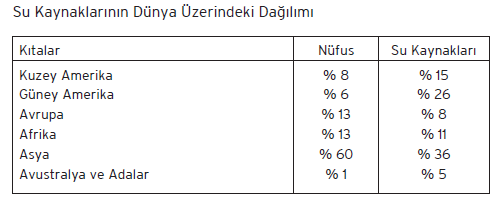 Su kaynakları bakımından zengin görülen bölümlerde de su kirliliği hızla artmaktadır. İçme suyu olarak kullanılan kirlenmiş akarsular ve yer altı su kaynakları, her gün on binlerce insanın yaşamını tehlikeye atmakta ve her yıl 200 milyon insan kirli suya bağlı hastalıklarına yakalanmakta ve 2,2 milyon insan da hayatını kaybetmektedir. Dünyadaki su kaynakları; ilkel tarım, çarpık sanayileşme ve küresel iklim değişiklikleri sebebiyle etkili bir şekilde kirletilip tahrip olmakta ve tükenmektedir. Sanayi faaliyetlerinin ortaya çıkardığı çeşitli katı ve sıvı atıklar, gerek yüzey suları gerekse yer altı su kaynaklarını büyük oranda nitelik yönünden olumsuz etkilemektedir. Özellikle kentsel yerleşim alanları çevresinde bulunan su kaynakları, devamlı tehlike altındadır.

Dünyada Bunlar da Olacak
• Kasırga, tayfun, hortum ve yangınlar artacak.
• Su sıkıntısı yaşanacak.
• Yer kaymaları meydana gelecek.
• Pek çok hayvan ve bitki türünün soyu tükenecek.
• Kutuplardaki buz tabakaları eriyecek.
• Küçük ada devletleri ve kıyı kesimlerindeki yerleşim birimleri deniz seviyesinin altında kalacak.
• Mikroplar ve salgın hastalıklar yayılacak. UV-B radyasyonu insanlarda cilt kanserleri ve katarakt gibi göz hastalıklarının artmasına neden olabilecek. Canlıların nefes alıp verdiği seviyede bulunan troposferik ozon miktarındaki büyük artışlar atmosferin ısınmasına katkıda bulunmakla birlikte insanlarda daha fazla kalp, astım ve akciğer hastalıkları görülebilecek.
• Orman ve tarım ürünlerinde rekolte düşüşleri yaşanabilecek.
• Deniz suyu seviyesindeki yükselme, tatlı su sıkıntısı ile beraber dünyanın turizm ve tarım sektöründe büyük kayıplara neden olabilecek. Kıyı şeridindeki ve deltalardaki tarım alanları kullanılamaz hale gelecek.
• Isınma ile birlikte kışları kar yağışlarının yerini yağmurlar alacak. Daha az kar yağışı ve/veya çabuk erimeden dolayı Uludağ gibi kış sporları merkezlerinden daha kısa sürede yararlanılabilecek ya da hiç kullanılamayacaklar.
• Yüksek basınç kuşağının kuzeye kayması ile ülkemize hâkim olabilecek tropikal iklime benzer bir iklim, düzensiz, ani ve şiddetli yağışlar, seller, heyelan ve erozyonu artırır. Daha kuru hava, daha sık, uzun süreli kuraklıklara neden olur.
Küresel İklim Değişikliğine KarşıKoruyucu Önlemler
Endüstriyel Önlemler
Sera gazları yayan emisyonlar azaltılmalıdır. Bunun için;
• Fosil yakıt kullanımının sınırlandırılmalıdır.
• CO2 salımınına neden olan motorlu araç sayısının azaltılmalı,
• Termik santraller yerine yenilenebilir enerji kaynağı, rüzgâr enerjisinden yararlanılmalı.
• Enerji tasarrufu sağlanmalı,
• Alet ve gereçlere ait standartların geliştirilmeli,
• Çarpık kentleşmeye son verilmeli
Ekolojik Önlemler
Ormanların korunması ve miktarının arttırılması gereklidir.
Tropik ormanların korunması ve bu bölgeler tüm insanlığın akciğeri olduğundan buraların çeşitli amaçlar için aşırı derecede kullanılmasına kesinlikle izin verilmemelidir. Buralar insanlığın malıdır. Buralarda çıkacak yangınlarda büyük çaplı CO2 salınımına neden olacaktır. Ayrıca yanan bölgelerin yerine yenilerinin tesis edilme şansı olmadığı için toprak aşınıp gider ve tamiri güç zararlara yol açar. Yok olması nedeniyle üretilecek oksijenin temini de sıkıntı yaratacaktır. Zira dünyamızda üretilen oksijenin önemli bir bölümü buralarda üretilmektedir. Özellikle kesim, petrol arama, maden arama ve çıkarma gibi endüstriyel sektörlerin buralarda kurulmasından kaçınılmalıdır. Hele bu sektörlerin kuruluş gerekçesinin aralardaki yerli halka iş sağlama yaklaşımına dayandırılması tutumu, hiç inandırıcı olmadığı gibi kabul edilebilecek bir durum da değildir. Buradaki yerli halka yardım için sektörel kuruluşlar kurmak yerine, BM öncülüğünde diğer dünya ülkelerinin özellikle endüstrileşmiş ülkelerin buranın yerlilerine parasal yardım için bir fon oluşturmaları, bu bölgelerin devamlılığı ve korunmasının en temel koşulu olmalıdır.
Bireysel Önlemler
• 5 dakikalık duşla yetinin. Daha az su tüketirsiniz. (Damlayan bir musluk ayda 2250 litre, günde 75 litre su kaybına neden olur. Bu bir yılda 900 kere duş yapabilecek suyun kaybı demektir.
• Buzdolabınızın iyi kapanıp kapanmadığını kontrol ederek enerji tasarruf edin.
• Çok kirli olmadığı sürece çamaşır makinenizde sıcak su kullanmayın.
• Çamaşır kurutma makinesini çok az kullanın çamaşırı asarak kurutun.
• Su deposu sıcak su tesisatı 15 yıldan eskiyse yenileyin.
• Lambalarınızı sürekli olarak temiz tutunuz. Temiz bir ampul kirli ampul yanında % 40 temiz ışık yayar.
• Koridorlarınızı sensorlu lambalarla donatın.
• Odadan çıkıldığı zaman mutlaka lambaları söndürün.
• Mümkün olduğunca gün ışığından faydalanın.
• Gün ışığı alabilen (ince) perdeleri tercih edin.
• Odaları boyatırken açık renk boyaları tercih edin (Daha aydınlık olur ve enerjiden tasarruf edersiniz).
• Geri dönüşümü mümkün olan şişe ve kutulardaki yiyecek ve içecekleri tüketin.
• Kâğıtları geri dönüşüm çöp kutusuna atın.
• Atacağınız çöplerin yüzde 50’si geri dönüşüme uğrasa, daha az karbondioksit gazı açığa çıkar.
• Evinizin dış cephesini koyu renkle boyamak sıcaklığı muhafaza eder. İklim durumunu dikkate alarak kararınızı verin.
• Yalıtım yapın.
• Kapı altları, çatı ve zeminin hava geçirmemesine dikkat ederek sıcaklığı koruyabilirsiniz.
• Çatı, kapı ve pencerelerinizin yalıtımını yapın. Çift camlı pencere pahalıysa bantlarla yalıtım yapabilirsiniz.
• Evinizin duvarlarını yalıtın.
• Kaloriferin derecesini çok açmayın.
• Evinizin yanına ağaç dikin, yazın sıcaktan, kışın soğuktan korunun.
• Toplu ulaşım araçlarını kullanın.
• Otomobil lastiklerinin hava basıncını düzenli kontrol edin.
• Yurtdışında tatil yerine kendi ülkenizde tatil yapın. Böylece kişi başına harcanan yakıt azalmış olur.
• Mevsim sebze ve meyvesi tüketin. Kivi, muz gibi meyveler dış ülkelerden ithal edilen ürünler çok yakıt tüketilmesine neden oluyor.
KAYNAKÇA
Öğr. Gör. Nihat Demirtaş , Ankuzem ,Turizm ve Çevre, Ankara 2011 , s. 1-528